ივ. ჯავახიშვილის სახელობის თბილისის სახელმწიფო უნივერსიტეტიზუსტ და საბუნებისმეტყველო მეცნიერებათა ფაკულტეტიგეოგრაფიის დეპარტამენტირეგიონული გეოფრაფიის და ლანდშაფტური დაგეგმარების კათედრა ლიანა ხანდოლიშვილი ლანდშაფტის ბუნებრივ-რესურსული პოტენციალი (სამაგისტრო ნაშრომი)ხელმძღვანელი: პროფ. ნ. ელიზბარაშვილი
თემის აქტუალობა
ნებისმიერი ტერიტორიის სამეურნეო ათვისება და მისი რესურსების ოპტიმალური გამოყენება უკავშირდება მისი პოტენციალის გამოვლენასა და შესწავლას. 

      ეს განსაკუთრებით ეხება თანამედროვე საქართველოს, სადაც აქტიურად ხორციელდება არაერთი მასშტაბური სამეურნეო პროექტი, მიმდინარეობს ზოგიერთი რეგიონის სამეურნეო პროფილის ცვლილება, იქმნება დაცული ტერიტორიების ახალი სისტემა და ა.შ. 

      მხოლოდ სწორად განსაზღვრული ლანდშაფტის პოტენციალი შეიძლება გახდეს, როგორც მსხვილი ენერგეტიკული და ინფრასტრუქტურული პროექტების, ისე სოფლის მეურნეობის განვითარების და ეკოლოგიური ვითარების შენარჩუნების არსებითი წინაპირობა.
ნაშრომის სამეცნიერო სიახლე მდგომარეობს შემდეგში: პირველად გამოვლინდა  ლანდშაფტთა ბუნებრივ-რესურსული პოტენციალის გეოგრაფიული თავისებურებები, როგორც მსოფლიოს ბუნებრივი ზონების, ისე საქართველოში არსებული მათი ლანდშაფტური ანალოგების მიხედვით;პირველად განისაზღვრა საქართველოს ლანდშაფტების სასოფლო-სამეურნეო, ბიოლოგიური და ალტერნატიული ენერგიის (მზის) პოტენციალი;პირველად განხორციელდა საქართველოს ლანდშაფტების ბუნებრივ-რესურსული პოტენციალის სხვადასხვა სახეობის გეოგრაფიული ანალიზი.
ლანდშაფტს შესაძლებელია ჰქონდეს, როგორც ბუნებრივი, ისე ბუნებრივიდან გამომდინარე, ეკონომიკური პოტენციალი. პოტენციალი შესაძლებელია იყოს: ბუნებრივ-რესურსული, გარემოსდაცვითი (ეკოლოგიური), გარემოსაღმდგენი, სელიტებური და რეკრეაციული.ლანდშაფტის  ბუნებრივ-რესურსული პოტენციალი იმ რესურსების ერთობლიობა, რომლებიც შესაძლებელია გამოყენებული იქნას ეკონომიკური განვითარების და გაუმჯონესების მიზნით, მასში, თავის მხრივ, ერთიანდება: ეკონომიკური (სასოფლო-სამეურნეო) პოტენციალი;ბიოლოგიური პოტენციალი;ენერგეტიკული პოტენციალი და სხვ.
სამაგისტრო ნაშრომის მიზანია :ლანდშაფტთა ბუნებრივ-რესურსული პოტენციალის არსის განსაზღვრა, მისი გეოგრაფიული თავისებურებების გამოვლენა როგორც მსოფლიოს ბუნებრივი ზონების, ისე საქართველოში არსებული მათი ლანდშაფტური ანალოგების შედარებითი ანალიზის გზით. ნაშრომის მიზანს ასევე შეადგენს საქართველოს ლანდშაფტების სასოფლო-სამეურნეო, ბიოლოგიური და ალტერნატიული ენერგიის (მზის)  პოტენციალის განსაზღვრა საქართველოს 11 ტიპის ლანდშაფტის მიხედვით:
საქართველოს 11 ტიპის ლანდშაფტი
კოლხეთის ბარის ტყის ლანდშაფტი
კახეთის ბარის ტყის ლანდშაფტი 
ივერიის ბარის ველის ლანდშაფტი 
ელდარის ბარის ნახევრადუდაბნოს ლანდშაფტი 
კოლხეთის მთის ტყის ლანდშაფტი 
კავკასიის მთის ტყის ლანდშაფტი 
აღმოასავლეთ საქართველოს ქვედა მთის ტყის ლანდშაფტი 
აღმოსავლეთ საქართველოს საშუალო მთის ტყის ლანდშაფტი 
სამხრეთ საქართველოს მთის სტეპის ლანდშაფტი 
კავკასიის მაღალი მთის ლანდშაფტი 
გლაციალურ-ნივალური ლანდშაფტი
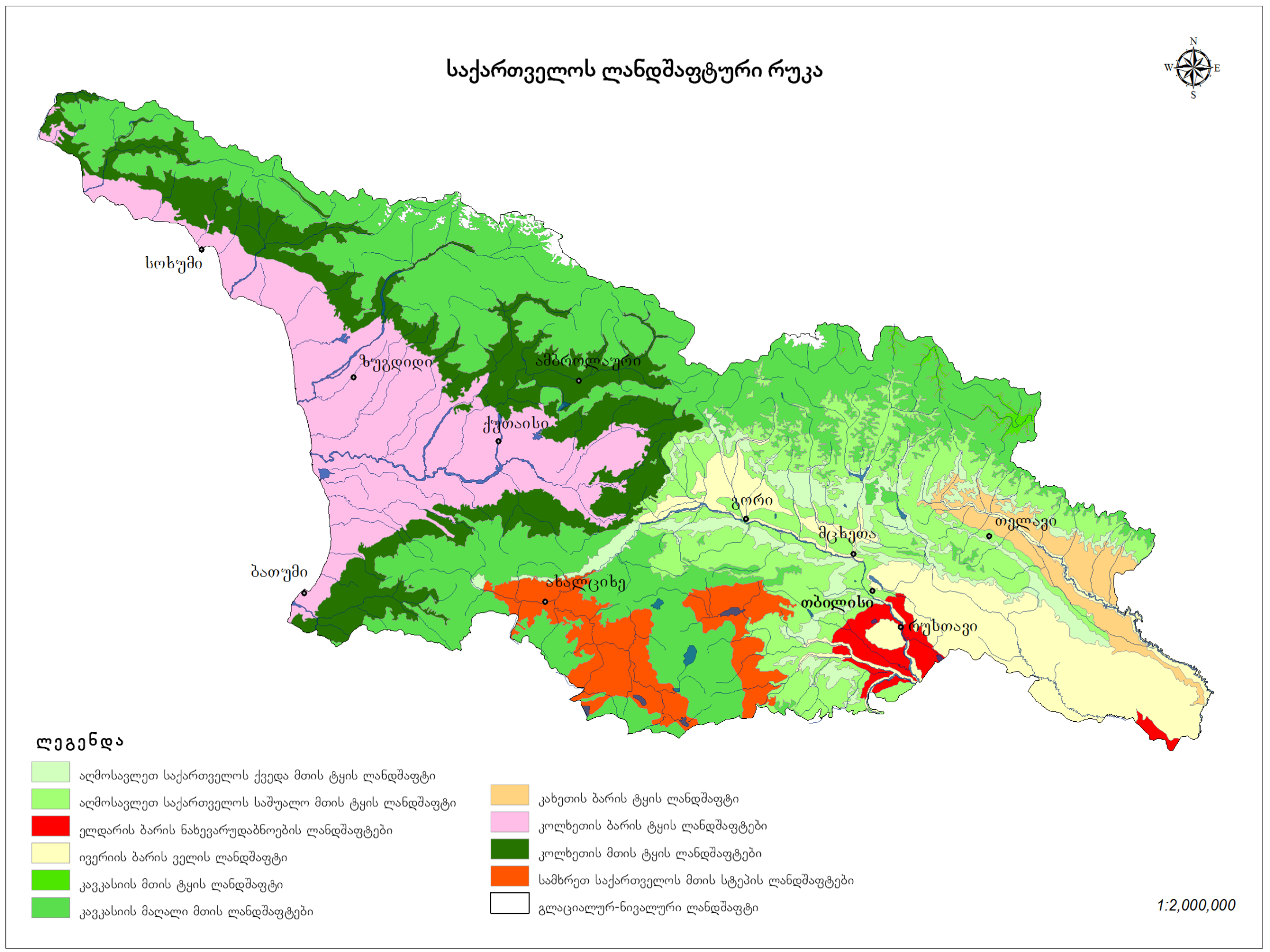 სასოფლო-სამეურნეო პოტენციალი  - ლანდშაფტის უნარი, აწარმოოს სხვადასხვა სახის მემცენარეობის პროდუქცია. ამგვარი უნარის გამოსავლენად საჭიროა: რელიეფის მორფოსტრუქტურული და ჰიფსომეტრიული ანალიზი, გეოდინამიური პროცესების ინტენსიობის, აგროკლიმატური რესურსების, ზედაპირული ჩამონადენის, ნიადაგის ნაყოფიერებისა და სტრუქტურული თავისებურებების, ლანდშაფტის ვერტიკალური და ჰორიზონტალური სტრუქტურის, გეომასების რაოდენობრივ-ხარისხობრივი მაჩვენებლების კომპლექსური ანალიზი;
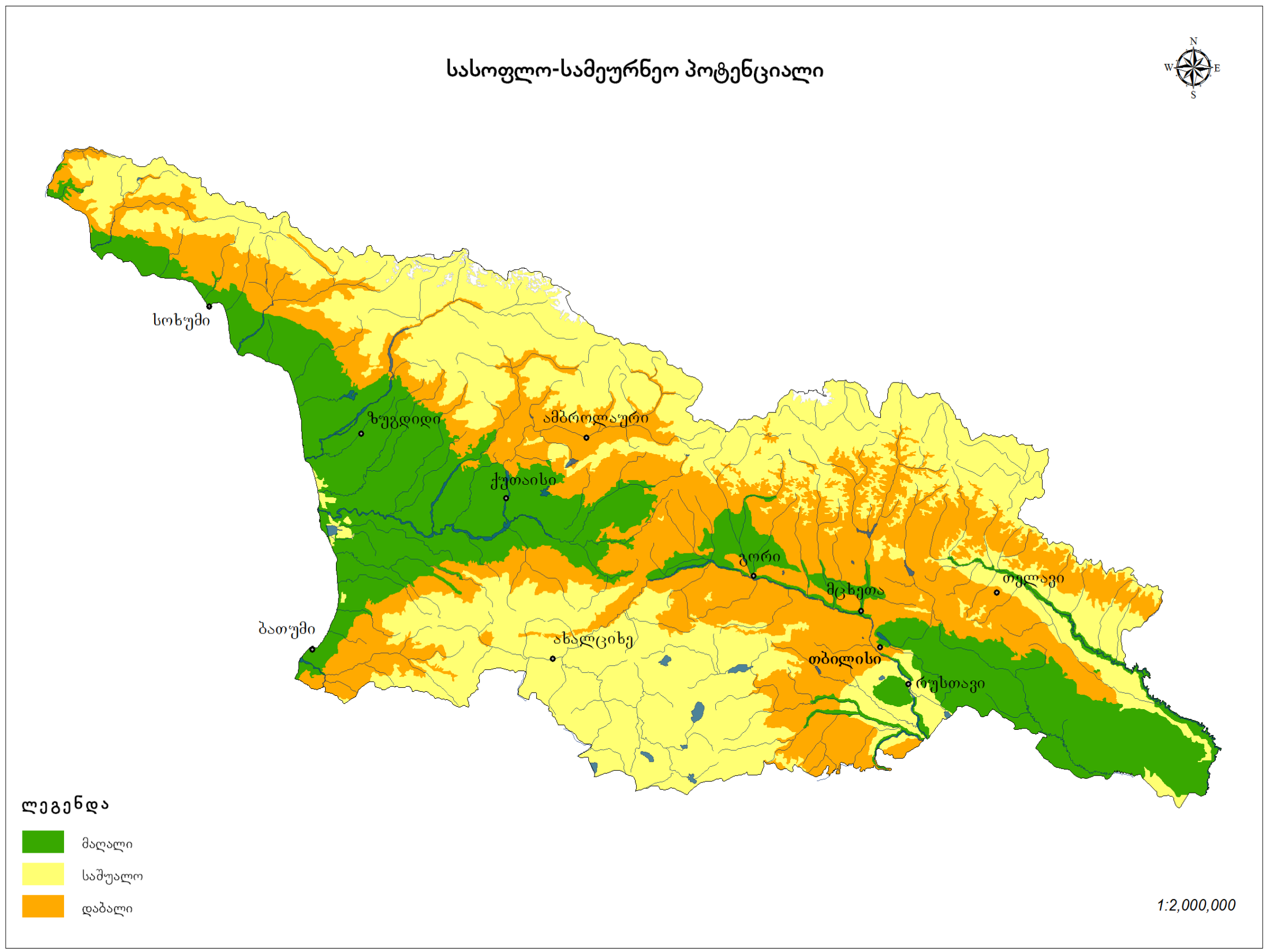 კოლხეთის ბარის ტყის ლანდშაფტებში წარმოდგენილია სასოფლო-სამეურნეო დარგები: მეჩაიეობა და მეთხილეობა, მეთამბაქოეობასთან, მევენახეობასთან, მეხილეობასთან შეხამებით; ასევე სარძევე-საძროხე მესაქონელეობა, მეღორეობა და მეფრინველეობა მარცვლეულის მეურნეობასთან, მებოსტნეობასთან და მეციტრუსეობასთან შეხამებით.კახეთის ბარის ტყის ლანდშაფტები - მევენახეობა და მეხილეობა მარცვლეულის მეურნეობასთან შეხამებით; სახორცე მესაქონლეობა, მეცხვარეობა, მეღორეობა და მეფრინველეობა.- ივერიის ბარის ველის ლანდშაფტები - მეხილეობა და მებოსტნეობა, განვითარებულია მევენახეობა, მარცვლეულის მნიშვნელოვანი ნათესები (ხორბალი); ასევე წარმოდგენილია სახორცე-სარძეო მესაქონლეობა, მეღორეობა, მეცხვარეობა და მეფრინველეობა; საგარეუბნო მეურნეობა საწელიწადო მებოსტნეობით, მევენახეობითა და მეხილეობით, მარცვლეულის მნიშვნელოვანი ნათესებით (ხორბალი, სიმინდი); საგარეუბნო მიმართულების მეცხოველეობა და მეცხვარეობა.
ელდარის ბარის ნახევრადუდაბნოს ლანდშაფტები - საგარეუბნო მეურნეობა საწელიწადო მებოსტნეობით, მევენახეობითა და მეხილეობით, მარცვლეულის მნიშვნელოვანი ნათესებით (ხორბალი, სიმინდი). აღნიშნულ ლანდშაფტში ვრცელ ტერიტორიაზე წარმოდგენილია მეცხვარეობა ზამთრის საძოვრებზე.კოლხეთის მთის ტყის ლანდშაფტები - მთის მეტყევეობა სახორცე მესაქონლეობის ნაწილობრივი განვითარებით.კავკასიის მთის ტყის ლანდშაფტები - მესაქონლეობა, მეცხვარეობა და მეფრინველეობა მარცვლეულის მეურნეობასთან და მეკარტოფილეობასთან შეხამებით; სახორცე-სარძეო მესაქონლეობა ზაფხული საძოვრებზე; მთის მეტყევეობა სახორცე მესაქონლეობის ნაწილობრივი განვითარებით.აღმოასავლეთ საქართველოს ქვედა მთის ტყის ლანდშაფტები - მთის მეტყევეობა სახორცე მესაქონლეობის ნაწილობრივი განვითარებით.
აღმოსავლეთ საქართველოს საშუალო მთის ტყის ლანდშაფტები - მთის მეტყევეობა სახორცე მესაქონლეობის ნაწილობრივი განვითარებით. სამხრეთ საქართველოს მთის სტეპის ლანდშაფტები - სარძეო და სარძეო-სახორცე მესაქონლეობა, მეცხვარეობა და მეფრინველეობა მარცვლეულის მეურნეობასთან (საგაზაფხულო თავთავიანები), მეკარტოფილეობასთან და მებოსტნეობასთან შეხამებით; ამასთან მეცხვარეობა ზაფხულის საძოვრებზე.კავკასიის მაღალი მთის ლანდშაფტები - მთის მეტყევეობა სახორცე მესაქონლეობის ნაწილობრივი განვითარებით; ამასთან მეცხვარეობა ზაფხულის საძოვრებზე.გლაციალურ-ნივალური ლანდშაფტები - არასამიწათმოქმედო ტერიტორიები.
ბიოლოგიური პოტენციალი - ლანდშაფტის უნარი აწარმოოს, განაახლოს და აღადგინოს ბიომასა. ბიოლოგიური პოტენციალი პირდაპირ კავშირშია ბიოლოგიურ პროდუქტიულობასთან, რაც თავის მხრივ, განპირობებულია სითბოსა და ტენის ურთიერთდამოკიდებულების ფიზიკურ-გეოგრაფიული პირობებით.
მსოფლიოში ცნობილია 13 ბუნებრივი ზონა, რომელიც განლაგებულია ბუნებრივი ზონალობის გეოგრაფიული კანონზომიერების მიხედვით.საქართველო მდებარეობს ზომიერი და სუბტროპიკული სარტყლების მიჯნაზე, რომელთა შორის საზღვარს კავკასიონის მთავარი წყალგამყოფი ქედი წარმოადგენს. აქ წარმოდგენილია ლანდშაფტის 11 ტიპი (4 ბარის, 7 მთის), რომლებიც განლაგებულია როგორც აღმოსავლეთიდან დასავლეთის (ანუ განედის), ისე ვერტიკალური (სიმაღლებრივი) ზონალობის მიხედვით. საქართველოში, ისე როგორც მსოფლიოში, ლანდშაფტების გეოგრაფიული თავისებურებანი ძირითადად უკავშირდება სითბოსა და ტენის განაწილებას. თუმცა საქართველოში ჰავის კომპონენტებიდან გადამწყვეტია ნალექების რაოდენობა, რომელიც იცვლება როგორც შავი ზღვიდან დაშორების, ისე გეოგრაფიული ბარიერების მიხედვით.
ბუნებრივი ზობენის რუკა
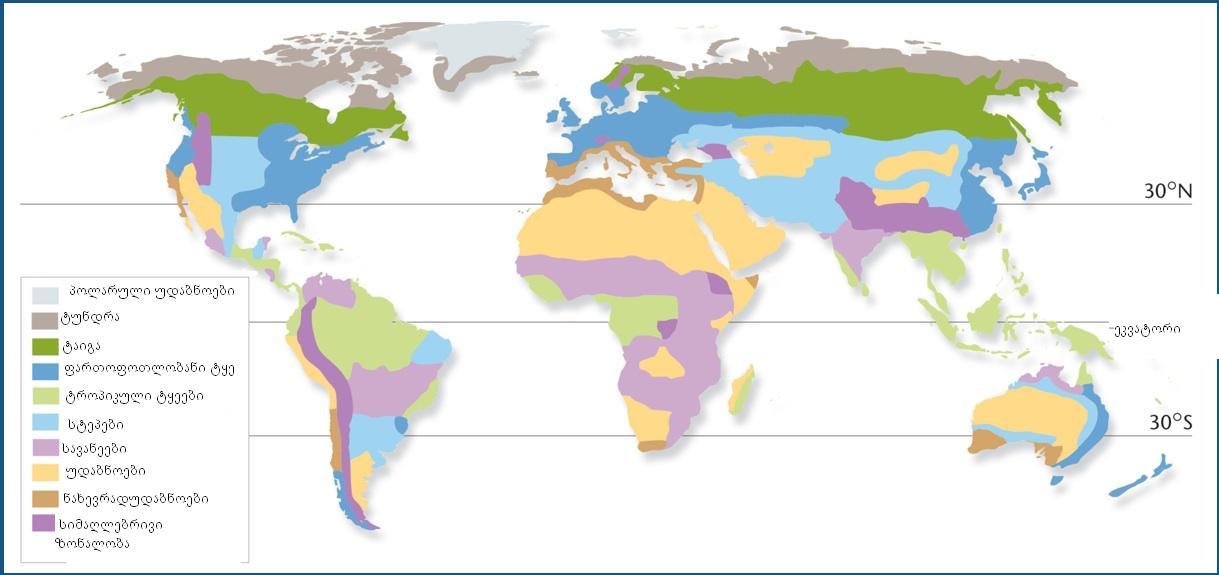 არქტიკული (ანტარქტიკული) უდაბნოების ბუნებრივი ზონა მდებარეობს ჩრდილოეთ და სამხრეთ პოლარული წრის შიგნით, ჩრდილოეთ და სამხრეთ განედის 700-დან 900 ფარგლებში. საქართველოში მისი მსგავსია მუდმივი თოვლისა და მყინვარების (ნივალური ლანდშაფტების) ზონა, რომელიც მაღალ მთებში, საშუალოდ ზღ. დ. 4000 მეტრიდან მაღლაა წარმოდგენილი.
გლაციალურ-ნივალური ლანდშაფტი. სვანეთი
პოლარული უდაბნო
ტუნდრის ბუნებრივი ზონა წარმოდგენილია ევრაზიის და  ჩრდილოეთ ამერიკის ჩრდილოეთ ნაწილში, აგრეთვე კუნძულ გრენლადიის სანაპირო ზოლში. საქართველოში მისი მსგავსია სუბნივალური და ალპური ლანდშაფტების ზონა, რომელიც მაღალ მთებში, საშუალოდ ზღ.დ. 3 - 4000 მეტრის ფარგლებშია წარმოდგენილი.
სუბნივალური ლანდშაფტი. თუშეთი
ტუნდრა
ტყე-ტუნდრის ბუნებრივი ზონა წარმოდგენილია ევრაზიის და  ჩრდილოეთ ამერიკის ჩრდილოეთ ნაწილში, სკანდინავიის სახელმწიფოების, რუსეთის, კანადის და აშშ-ს ტერიტორიებზე. იგი გარდამავალი ბუნებრივი ზონაა ტუნდრასა და წიწვიანი ტყეების ბუნებრივ ზონებს შორის, რის გამოც აქ წარმოდგენილია ორივესთვის დამახასიათებელი ბუნებრივი გარემოს ელემენტები. საქართველოში მისი მსგავსია მაღალი და ზედა მთის სუბალპური მდელოების და მეჩხერი ტყეების ლანდშაფტების ზონა, რომელიც მაღალ მთებში, საშუალოდ ზღ.დ. 2 - 3 ათასი მეტრის ფარგლებშია წარმოდგენილი.
სუბალპური მდელოები და ტყეები (არყი). თუშეთი
ტყე-ტუნდრა
რუსეთი
წარმოდგენილი. წიწვოვანი ტყეების ბუნებრივი ზონა ტაიგის სახელწოდებითაა ცნობილი, რომელიც ფართოდაა გავრცელებული ევრაზიის ჩრდილოეთ ნაწილში. მუქწიწვოვნებს უზარმაზარი სივრცე უკავიათ ჩრდილოეთ ამერიკაშიც. აქ, გარდა მუქწიწვოვნებისა (ნაძვი და სოჭი), გვხვდება ფიჭვი, კედარი, არყი და სხვ.საქართველოში მისი მსგავსია საშუალო მთის მუქწიწვიანი ტყის ლანდშაფტების ზონა, რომელიც საშუალო მთებში, საშუალოდ ზღ.დ. 1.6 - 2 ათასი მეტრის ფარგლებშია წარმოდგენილი.
საშუალო მთის მუქწიწვიანი ტყეები. რაჭა
ტაიგა. რუსეთი
შერეული ტყეების ბუნებრივი ზონა გავრცელებულია ევრაზიაში, ჩრდილოეთ და  სამხრეთ ამერიკაში, ახალ ზელანდიასა და კუნძულ ტასმანიაზე. იგი გარდამავალია წიწვოვანი და ფართოფოთლოვანი ტყეების ბუნებრივ ზონებს შორის. საქართველოში მისი მსგავსია საშუალო მთის შერეული ტყის ლანდშაფტების ზონა, რომელიც საშუალო მთებში, საშუალოდ ზღ.დ. 1.2 - 1.8 ათასი მეტრის ფარგლებშია წარმოდგენილი.
საშუალო მთის შერეული ტყეები. შიდა აჭარა
ზომიერი შერეულ ტყეში , 
სამხრეთ ჩინეთში
ფართოფოთლოვანი ტყეების ბუნებრივი ზონა განედურად შერეული ტყეების სამხრეთით მდებარეობს. იგი წარმოდგენილია ორივე ნახევარსფეროში, თუმცა განსაკუთრებით ფართოდაა გავრცელებული ევრაზიის როგორც დასავლეთ, ისე აღმოსავლეთ ნაწილში, ჩრდილოეთ ამერიკაში საქართველოში მისი მსგავსია საშუალო და დაბალი მთის ფართოფოთლოვანი ტყის ლანდშაფტები, რომელიც მაღალ მთებში, საშუალოდ ზღ.დ. 600 - 1200 მეტრის ფარგლებშია წარმოდგენილი.
საშუალო და დაბალი მთის 
მდ. ივრის ხეობა
ფართოფითლოვანი ტყე
ევროპა
ფართოფოთლოვანი ტყეები ეკვატორის მიმართულებით ტყესტეპის ბუნებრივი ზონით იცვლება. იგი გარდამავალი ბუნებრივი ზონაა ტყეებსა და სტეპებს შორის. ამის გამოა, რომ აქ მონაცვლეობს ტყისა და სტეპის მცენარეულობა. ტყესტეპის ბუნებრივი ზონა წარმოდგენილია მხოლოდ ჩრდილოეთ ნახევარსფეროში - ძირითადად ზომიერად კონტინენტური ჰავის პირობებში. საქართველოში მისი მსგავსია დაბალი მთის ნათელი ტყეების ლანდშაფტები, რომელიც აღმოსავლეთ საქართველოს მთათაშორის ბარში, საშუალოდ ზღ.დ. 400 - 1000 მეტრის ფარგლებშია წარმოდგენილი.
დაბალი მთის ნათელი ტყის ლანდშაფტი.  ვაშლოვანი
ტყესტეპი     მონღოლეთი
ტყესტეპის ბუნებრივი ზონა ეკვატორის მიმართულებით სტეპის ბუნებრივი ზონით იცვლება. იგი გარდამავალი ბუნებრივი ზონაა ტყესტეპსა და ნახევრადუდაბნოებს შორის. ძირითადად წარმოდგენილია ჩრდილოეთ ნახევარსფეროში _ ჩრდილოეთ ამერიკისა და ევრაზიის კონტინენტზე. საქართველოში მისი მსგავსია აღმოსავლეთ საქართველოს მთათაშორისი ბარის ველის ლანდშაფტები, რომლებიც საშუალოდ ზღ.დ. 200 - 600 მეტრის ფარგლებშია წარმოდგენილი.
ბარის ველის (სტეპური). 
შიდა ქართლი
სტეპები
ყაზახეთი
ნახევრადუდაბნოები ფრაგმენტების სახით გავრცელებულია მთელ მსოფლიოში როგორც ზომიერ, ისე სუბტროპიკულ და ტროპიკულ სარტყელში, თუმცა მეტ-ნაკლებად ერთიანი სივრცე ევრაზიის და ჩრდილოეთ ამერიკის ცენტრალურ ნაწილში უკავიათ.  ნახევრადუდაბნოებს ზოგჯერ მშრალ სტეპებს ადარებენ.  საქართველოში მისი მსგავსია ელდარის და ქვემო ქართლის ვაკის ლანდშაფტები, რომლებიც საშუალოდ ზღ.დ. 100 - 400 მეტრის ფარგლებშია წარმოდგენილი.
ნახევრადუდაბნო კახეთი
ნახევრადუდაბნო
არიზონას შტატი
უდაბნოები, ისევე როგორც ნახევრადუდაბნოები, წარმოდგენილია როგორც ზომიერ, ისე  სუბტროპიკულ და ტროპიკულ სარტყელში. ზომიერ სარტყელში უდაბნოები გავრცელებულია ჩრდილოეთ ამერიკის ცენტრალურ ნაწილში, ხოლო ევრაზიაში - კასპიის ზღვიდან მონღოლეთის ცენტრალურ რაიონებამდე. როგორც ევროპაში, ისე საქართველოში, უდაბნოები არ გვხვდება.
სუბტროპიკულ სარტყელში ძირითადად წარმოდგენილია სუბტროპიკული მარადმწვანე ტყეებისა და ბუჩქნარების, აგრეთვე მუსონური ტყეების ბუნებრივი ზონა. დასავლეთ საქართველოში სუბტროპიკულ სარტყელს და ბუნებრივ ზონას შეესაბამება კოლხეთის ვაკისა და გორაკ-ბორცვების სუბტროპიკული ჰუმიდური ლანდშაფტები, ხოლო აღმოსავლეთ საქართველოში - ივერიის ბარის ზომიერად მშრალი სუბტროპიკული, კახეთის ბარის ზომიერად ტენიანი სუბტროპიკული და ელდარის ბარის მშრალი სუბტროპიკული ლანდშაფტები.
კოლხური ტყე. მდ. ჩაქვისწყალის ხეობა
სუბტროპიკული ტყე იტალიაში
ცხრ. 2 ფიტომასების მარაგი საქართველოს ლანდშაფტებში. (საქართველოს ეროვნული ატლასი 2012)
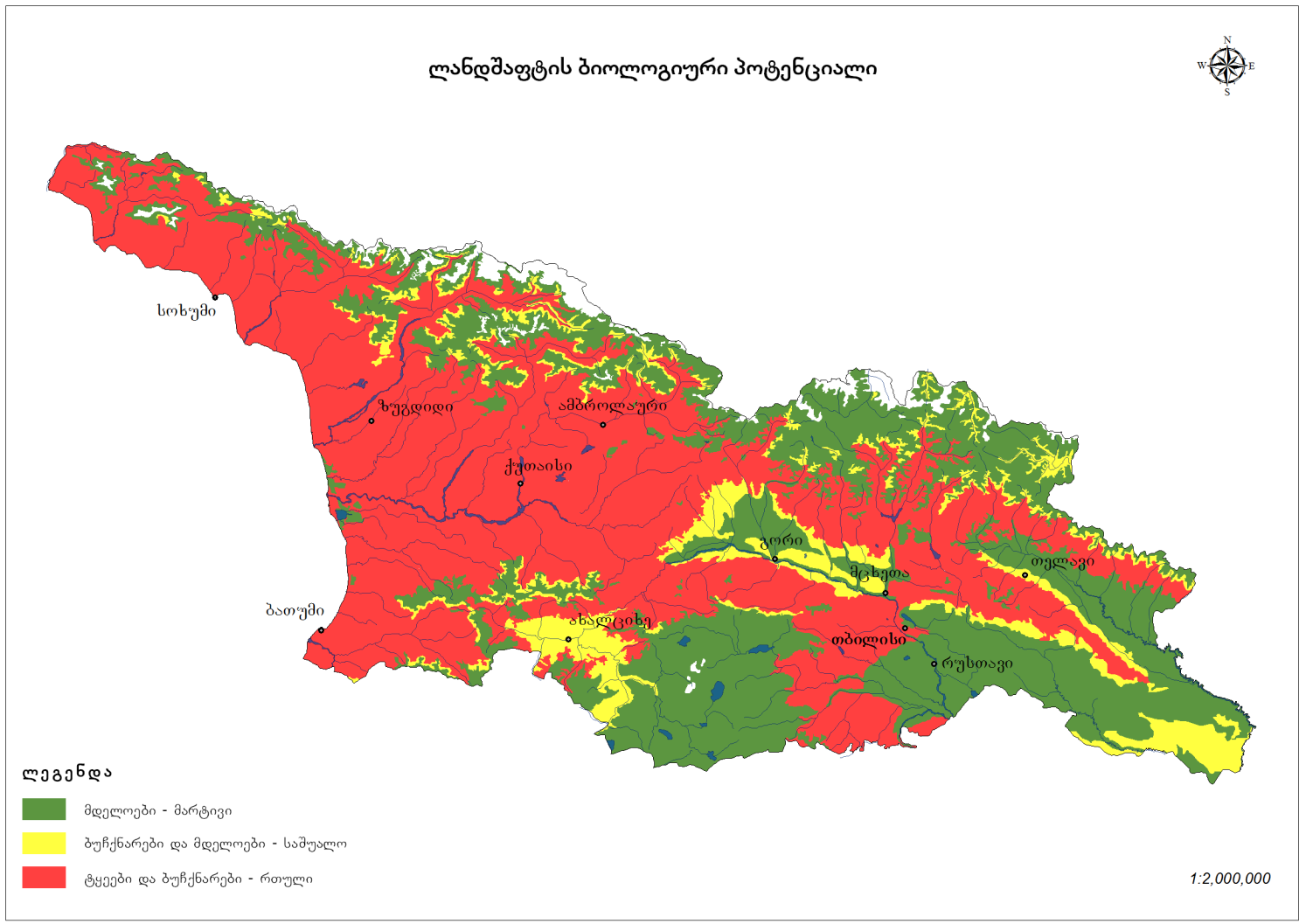 ცხრ.3. ბუნებრივი ზონებისა და საქარველოს ლანდშაფტების შედარება ფიტომასების პროდუქტიულობის მიხედვით.
ენერგეტიკული პოტენციალში იგულისხმება ლანდშაფტის მიერ ან მის წიაღში კვლავწარმოებული ან ტრანსფორმირებული სამეურნეო დანიშნულების ენერგია.ლანდშაფტთა ენერგეტიკულ პოტენციალში უნდა განიხილებოდეს ტრანსფორმირებული წყლის ენერგეტიკული პოტენციალი, სათბობ-ენერგეტიკული რესურსების (ნავთობი, ქვანახშირი, გაზი, ტორფი, საწვავიფიქლები) რაოდენობრივ-ხარისხობრივი თავისებურებანი, შეშის დამზადების და მოხმარების, ჰელიო და ქარის ენერგიის გამოყენების საშუალებანი. აქვე შეიძლება საუბარი გეოთერმულ ენერგიაზეც,  თუმცა იგი სრულიად არ ემორჩილება ლანდშაფტური დიფერენციაციის პრინციპს.
ჰელიორესურსები ეკოლოგიურად სუფთა, თუმცა ძვირად ღირებული ენერგიის წყაროა. მის მისაღებად დიდი ტერიტორიაა საჭირო. მაგალითად, იმისათვის, რომ დაკამაყოფილდეს საქართველოს მოთხოვნილება ელექტროენერგიაზე, საჭირო იქნება 140კმ2 ჰელიოსადგურებით დაფარული ფართობი. მზის ნათების მაქსიმუმი (2633 სთ/წელიწადში) აღრიცხულია სოფ. როდიონოვკაში (ნინიწმინდის რ-ნი), აგრეთვე სამხრეთ-აღმოსავლეთ საქართველოში; მინიმუმი (1147 სთ/წელიწადში) - საირმეში. ჰელიორესურსების გამოყენების ეფექტურობას ამცირებს ღრუბლიანობა, ჰაერის მტვრიანობა, სეზონურობა, დღე-ღამის მონაცვლეობა. ამის გამოა, რომ ჰელიოენერგიის მისაღებად (180-230 კვტ/მ2-ზე) ყველაზე ხელსაყრელი ადგილებია აღმოსავლეთ და სამხრეთ საქართველოს არაერთ რაიონში, აგრეთვე კავკასიონის მაღალმთიანეთში, ზ.დ. 3000 მეტრზე მაღლა.
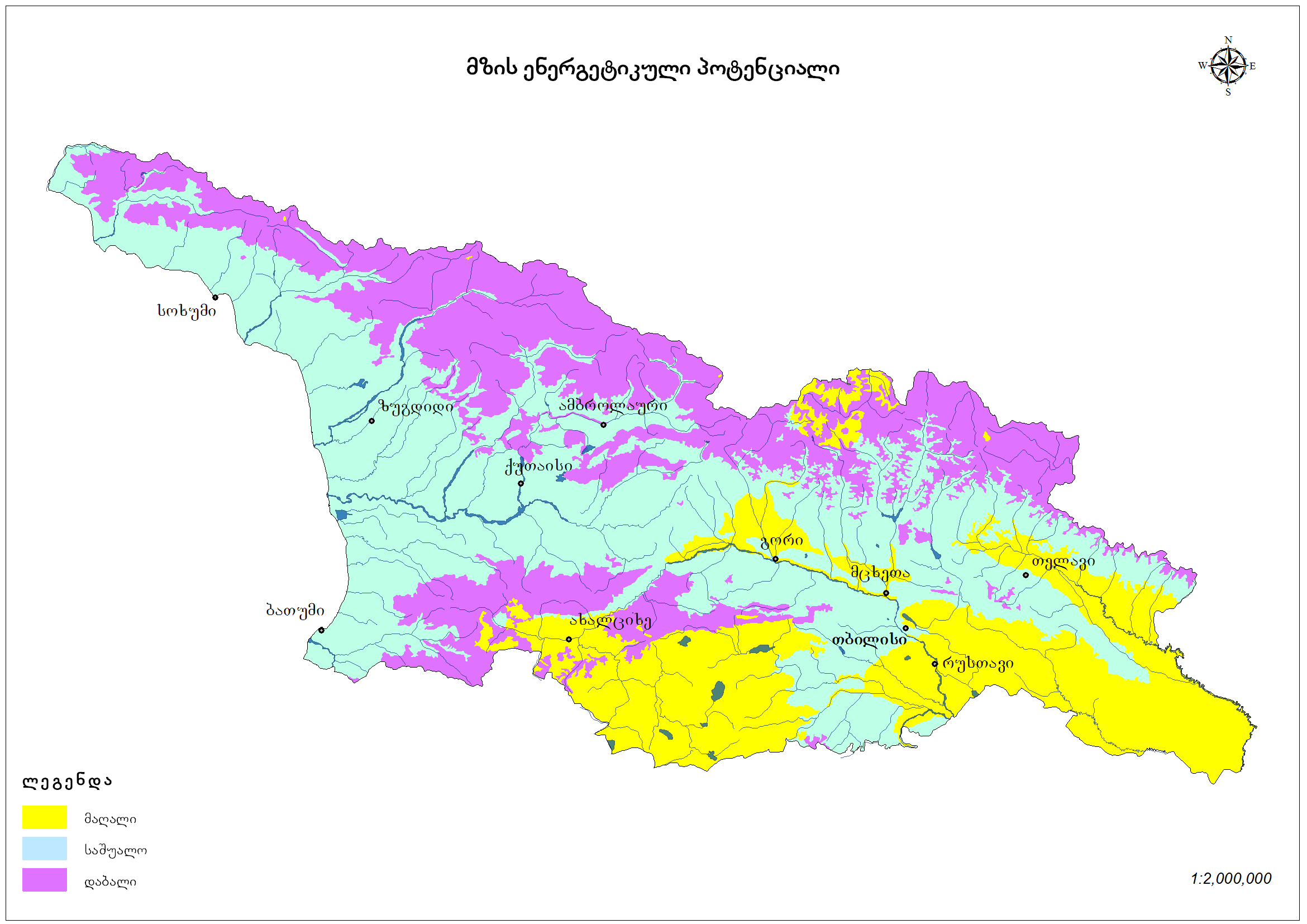 ცხრ. 4 გეოგრაფიულის ზონების და საქართველოს ლანდშაფტების მზის ენარგიის მაჩვენებელი.
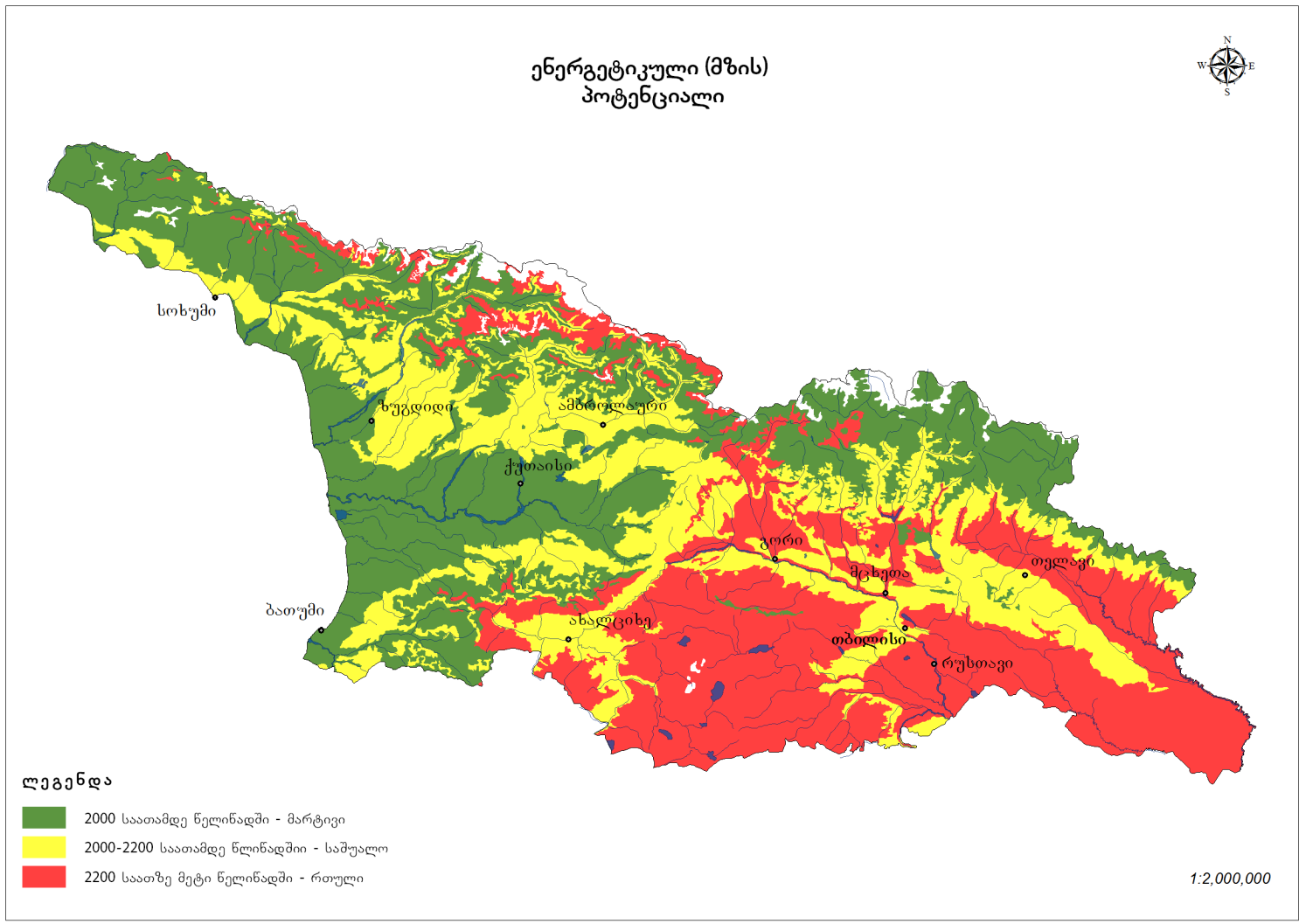 ლანდშაფტთა ბუნებრივ-რესურსულ პოტენციალს გააჩნია კარგად გამოხატული გეოგრაფიული თავისებურებები, როგორც მსოფლიოს ბუნებრივი ზონების, ისე საქართველოში არსებული მათი ლანდშაფტური ანალოგების მიხედვით. კერძოდ, ამ მაჩვენებლის მიხედვით გამოიკვეთა, რომ საქართველოს გააჩნია, როგორც სასოფლო-სამეურნეო, ისე ბიოლოგიური და ენერგეტიკული (მზის) პოტენციალი.
მსოფლიოს ბუნებრივი ზონების ანალოგების განსაზღვრა საინტერესო სამეცნიერო ამოცანაა. აქ წარმოებული პროდუქცია შესაძლებელია მოყვანილ იქნეს საქართველოს ლანდშაფტების ბუნებრივი პოტენციალის გათვალისწინებით. მეურნეობის ამგვარი განვითარება,  ჩვენი აზრით, გარკვეულწილად შეუწყობს ხელს საქართველოში სოფლის მეურნეობის არაერთი ახალი მიმართულების დანერგვას.
საქართველოს ბიოლოგიური პოტენციალის გეოგრაფიულ ზონებთან შედარებითი ანალიზის საფუძველზე ვასკვნით, რომ ჩვენს ქვეყანას გააჩნია ბიოლოგიური პოტენციალის მაღალი დონე. მაგ. ზომიერ გეოგრაფიულ სარტყელში წარმოდგენილი ფართოფოთლოვანი ტყეები, რომელიც საქართველოში საშუალო და დაბალი მთის ფართოფოთლოვანი ტყის ლანდშაფტების ანალოგია - ფიტომასების რაოდენობის თანაფარდობა შეინიშნება (400 ტ/ჰა), რაც მის მაღალ პროდუქტიულობას ადასტურებს.
საქართველოს მზის ნათების წლიური ხანგრძლივობა ტერიტორიის უმეტეს ნაწილზე 2000 საათზე მეტია. მზის ნათების წლიური მაქსიმუმი (წელიწადში 2400 საათზე მეტი) აღინიშნება ქვემო ქართლის, ალაზნის ველის სამხრეთ-აღმოსავლეთ ნაწილში, შიდა ქართლისა და ჯავახეთის პლატოზე,აქედან გამოდინარე ვასკვნით, რომ საქართველოს გააჩნია ენერგეტიკულ (მზის) პოტენციალი.
გმადლობთ ყურადღებისთვის!!!